Wartościowe książki dla młodzieży
W ramach Narodowego Programu Rozwoju Czytelnictwa
„Gdyby ocean nosił twoje imię”
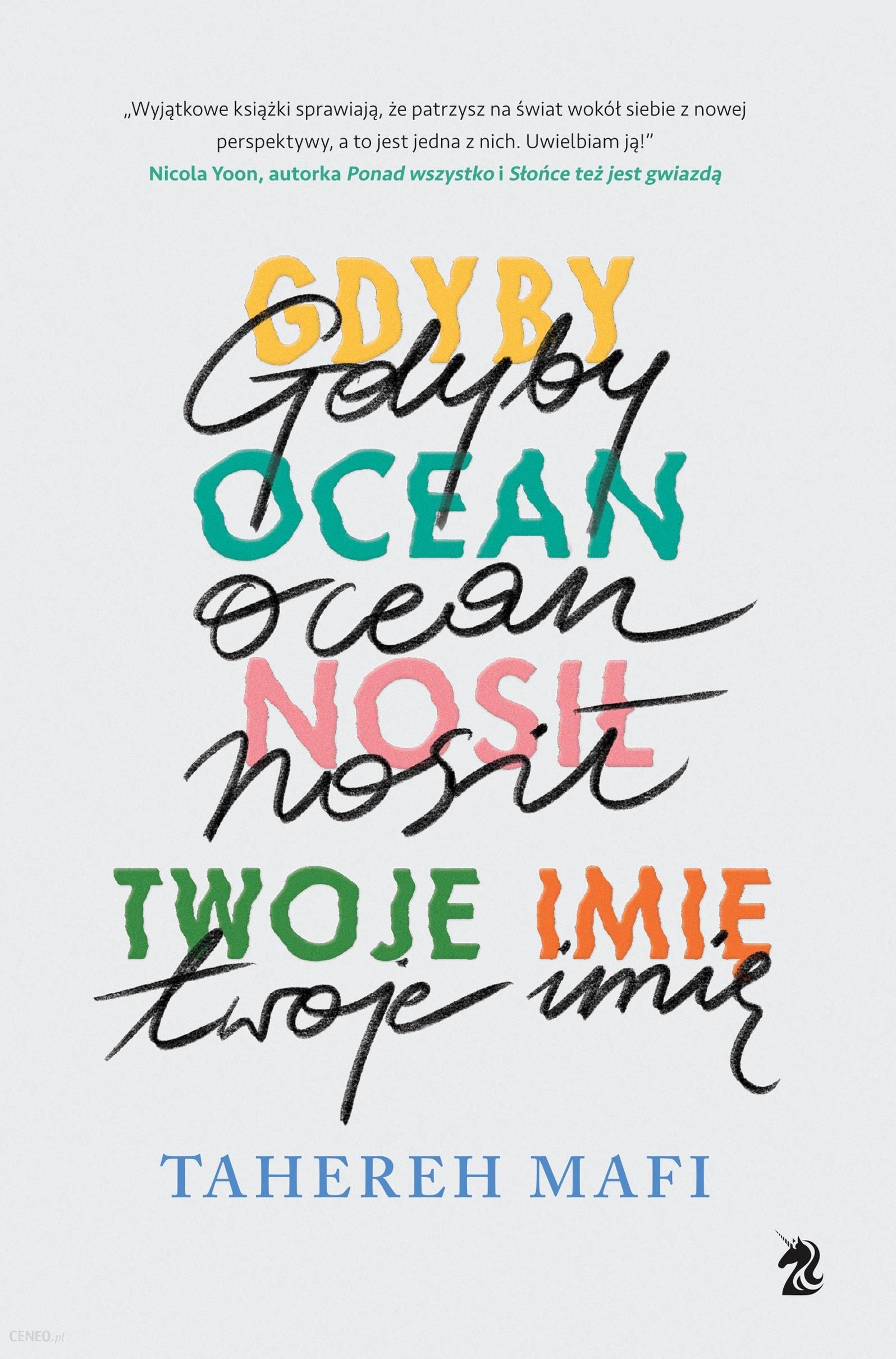 Bycie inną nie musi oznaczać bycia gorszą. Ale świat nie jest idealny i Shirin naprawdę nie ma łatwego życia. Minęło kilkanaście miesięcy od głośnego zamachu z 11 września. To wyjątkowo burzliwy czas zwłaszcza dla szesnastoletniej muzułmanki, która nie zgadza się na to, co zgotował jej los. Shirin doskonale wie, jak okropni mogą być ludzie. Jest zmęczona agresywnymi spojrzeniami, poniżającymi komentarzami, nawet przemocą fizyczną, które spotykają ją ze względu na hidżab. Z każdym dniem bardziej zamyka się w sobie i coraz silniej oddaje muzyce i tańcowi.
Wszystko jednak się zmienia, gdy na jej drodze staje Ocean James.
Jest pierwszą osobą, która chce poznać prawdziwą Shirin.
Ale czy dziewczyna jest gotowa, by komukolwiek zaufać?
Zwłaszcza komuś z tak odmiennego świata?
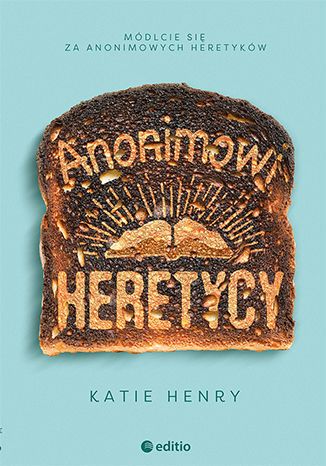 „Anonimowi Heretycy”
Ateista w katolickiej szkole średniej może mieć sporo problemów, zwłaszcza jeśli spróbuje naruszyć ustalone reguły. Michael coś o tym wie. Chłopak nie miał nic do powiedzenia, gdy rodzice postanowili umieścić go w szkole im. Świętej Klary. Już pierwsze minuty w nowym środowisku pozbawiły go resztek optymizmu. Wyglądało na to, że był tam jedynym ateistą i będzie skazany na samotność. Jednak gdy na lekcji historii Lucy, jedna z uczennic, wdaje się w ostrą dyskusję z zakonnicą, w Michaelu budzi się nadzieja na zaprzyjaźnienie się z kimś o podobnym światopoglądzie. Szybko się przekonuje, że dziewczyna jest feministką, ale też wierzącą katoliczką i planuje zostać kapłanem.
Podobnych wyrzutków w Świętej Klarze jest więcej. Anonimowi Heretycy pozostają jednak w ukryciu i nie afiszują się swoją odmiennością. Avi jest żydem i gejem, Max - unitarianinem uniwersalistą, a Eden - praktykującą poganką. Wszyscy akceptują siebie wzajemnie i starają się przetrwać, pocieszając się, że szkoła średnia, nawet ta katolicka, nie trwa wiecznie. Wiecznie nie trwa też względny spokój. Któregoś dnia Michael przekonuje Anonimowych Heretyków do buntu.
Oto poruszająca powieść o dojrzewaniu, przyjaźni i bolesnej drodze do odkrycia własnej wiary. Opowiada o młodzieńczym buncie, pierwszej miłości, ale także porusza trudne tematy i skłania do przemyśleń, a wartka akcja i świetnie poprowadzone dialogi sprawiają, że nie sposób się od niej oderwać
„Maresi”
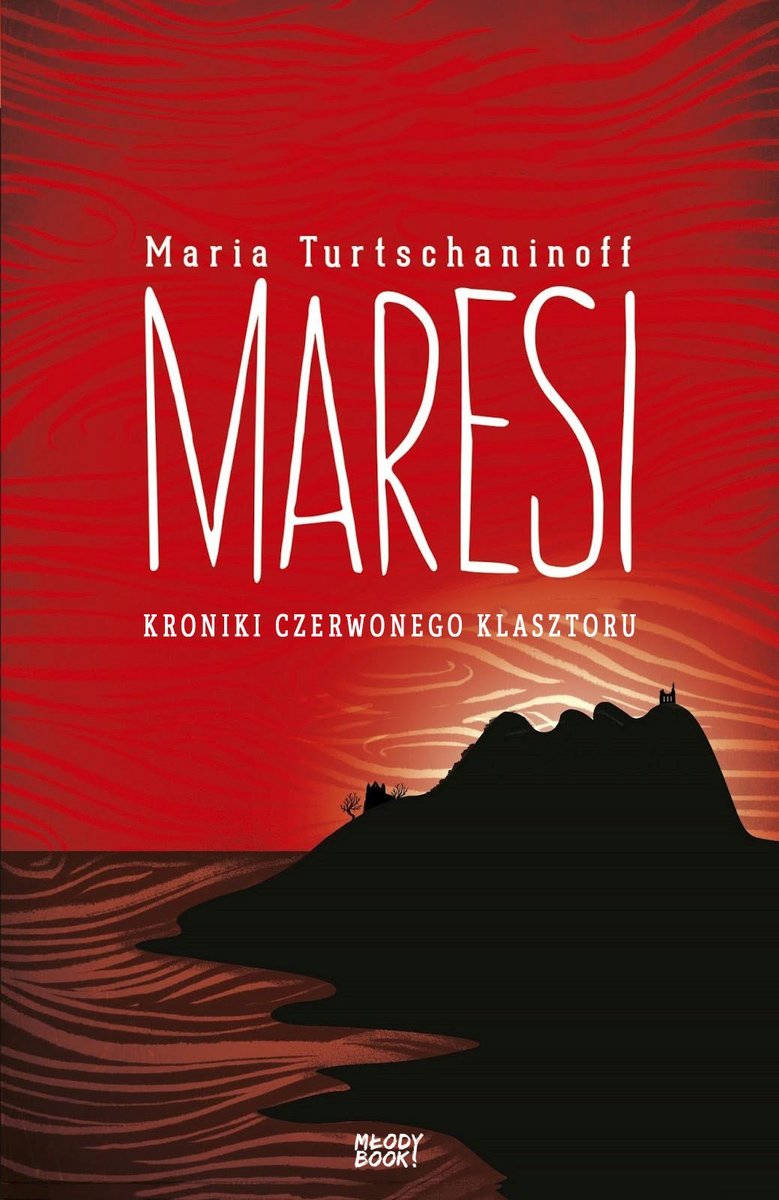 Maresi jest nowicjuszką w Czerwonym Klasztorze mieszczącym się na niewielkiej wyspie. Mieszkające w nim siostry wierzą w duchową opiekę Pramatki i siłę wiedzy. Pewnego dnia do klasztoru przybywa Jai. Maresi zaprzyjaźnia się z nią. Jai w domu rodzinnym przeżyła dramat, który powraca do niej co noc w koszmarach sennych. Pobyt w klasztorze ma uchronić ją przed zemstą okrutnego ojca. Jednak ten poprzysiągł, że odnajdzie córkę, gdziekolwiek by była. Wreszcie jego statek cumuje u wybrzeża wyspy. W wydarzenia wkraczają tajemne moce…
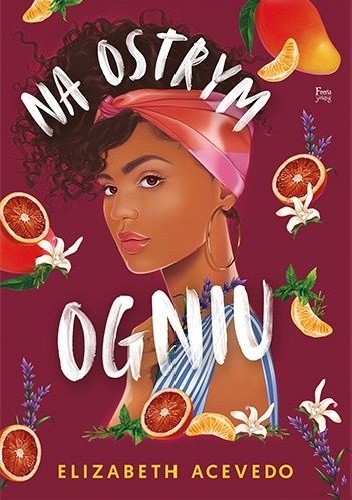 „Na ostrym ogniu”
Emoni Santiago to dziewczyna obdarzona niezwykłym talentem - potrafi przygotować dania, które zachwycają wszystkich smakiem i aromatem, dowodząc, że magia istnieje. Ta wrażliwa czarodziejka kulinarna jednak jest jeszcze licealistką, której trudno pogodzić szkolne obowiązki z wychowywaniem dwuletniej córeczki. Ciągłe podejmowanie decyzji i stawianie czoła wyzwaniom przeznaczonym dla dorosłych powodują, że nastolatce brakuje czasu na to, co w jej życiu najważniejsze - zaszywanie się w swoim sekretnym, kuchennym azylu i realizację kulinarnej pasji.
Czy odpowiedzialność, kłopoty finansowe i brak czasu zmuszą Emoni do rezygnacji z marzeń? Czy to życie dyktuje nam warunki, czy my jemu? Pozwól się porwać tej wspaniałej powieści i dowiedz się, czy warto zawsze stawiać na marzenia!
‼️Content warning‼️
Wykorzystanie seksualne
„Sama się prosiła”
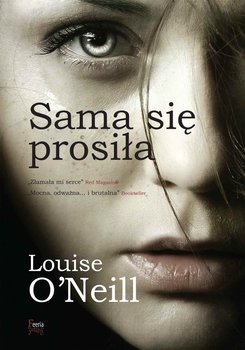 Pewnego dnia, po imprezie, Emma O’Donovan budzi się na progu swojego domu, a właściwie znajdują ją tam rodzice. Dziewczyna krwawi, jest brudna i zdezorientowana. Pamięta, że była z przyjaciółkami na imprezie, ale nie ma pojęcia, co się właściwie wydarzyło. Wie tylko tyle, że nikt nie odpowiada na jej esemesy. Do tej pory wszyscy chcieli być blisko niej, teraz w szkole odwracają się od niej i szepczą za jej plecami. Nic nie pamięta z imprezy, ale ktoś wstawił na Facebooka jej zdjęcia. Zdjęcia, których nigdy nie zapomni.
Naznaczona. Odrzucona. Sama przeciw wszystkim.
„Felix ever after”
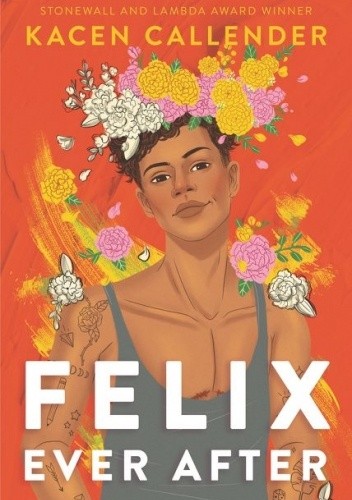 To opowieść o odkrywaniu siebie, przeciwstawianiu się nienawiści i o pierwszej miłości. Felix Love nigdy nie był zakochany. I jest zdecydowanie świadom ironii losu, gdy każdego dnia przypomina sobie swoje nazwisko. Desperacko chce się dowiedzieć jak to jest kochać i nie rozumie dlaczego innym, a jemu nie, tak łatwo to przychodzi. I mimo że jest pewien swojej tożsamości, wewnętrznie obawia się, że bycie czarnoskórym, queerowym, transpłciowym chłopakiem będzie przeszkodą do odnalezienia szczęśliwego zakończenia. Kiedy ktoś anonimowo zaczyna wysyłać mu transfobiczne wiadomości, zaraz po tym jak upublicznia zdjęcia Felixa sprzed korekty płci, Felix wymyśla plan zemsty. Jednak czekają na niego kolejne niespodzianki, a jedną z nich będzie uwikłanie w coś na pozór trójkąta miłosnego. Felix będzie musiał zmierzyć się z trudnymi emocjami i wyruszyć w najtrudniejszą podróż swojego życia: do odkrycia samego siebie. „Felix Ever After” to szczera i wielowarstwowa opowieść o tożsamości, zakochiwaniu się i odnajdowaniu miłości, na którą wszyscy zasługujemy.